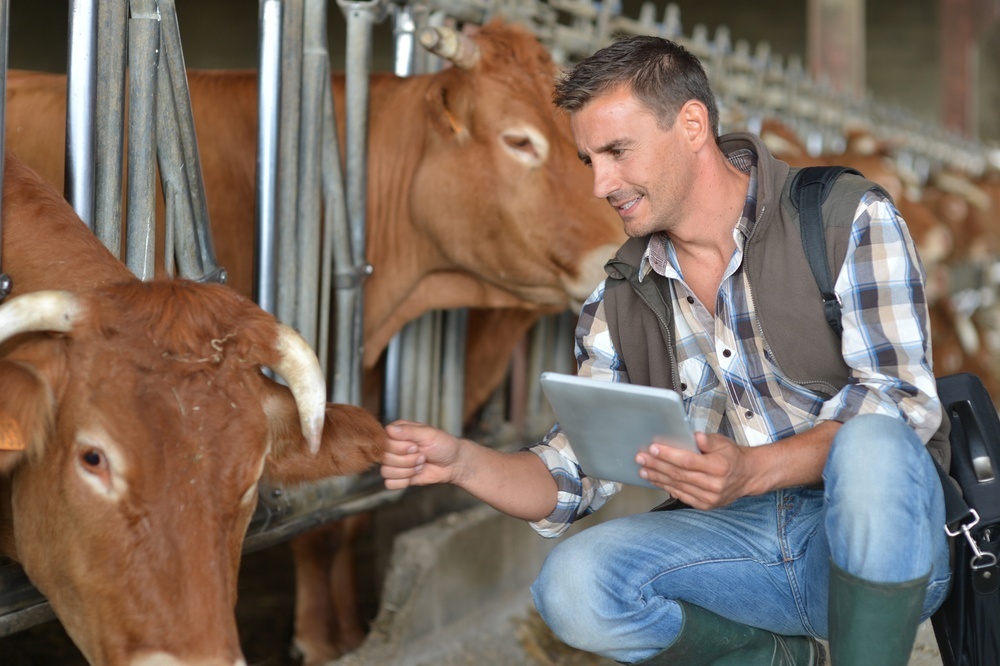 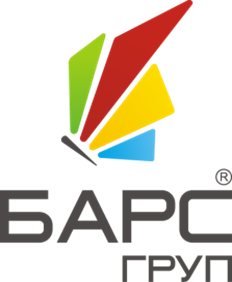 Облачные 
технологии
управления
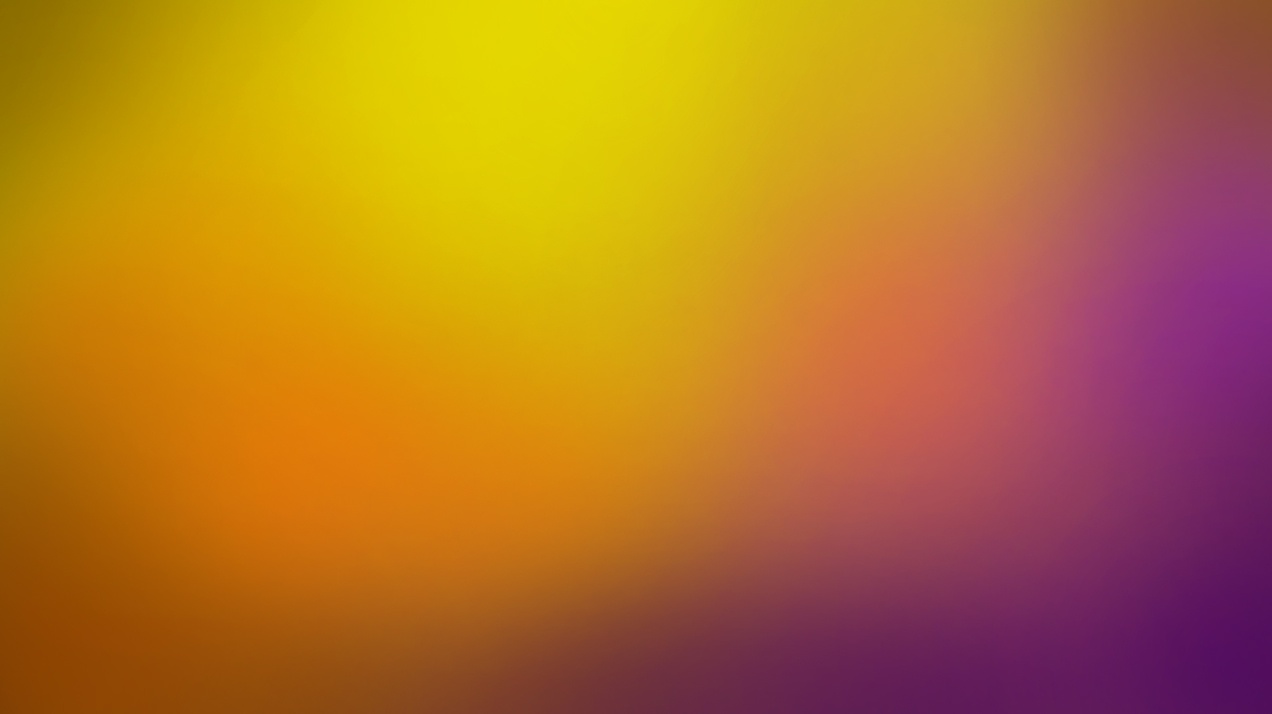 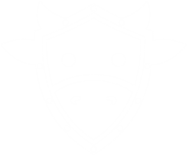 БАРС.СЕЛЬСКОЕ ХОЗЯЙСТВО- 
ВЕТНАДЗОР
ПРЕИМУЩЕСТВА
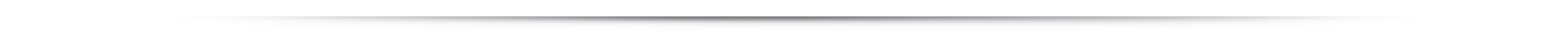 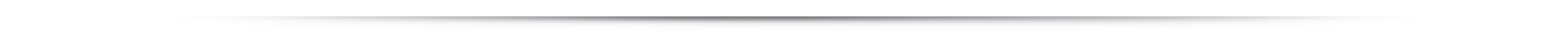 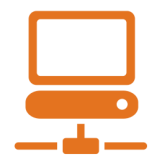 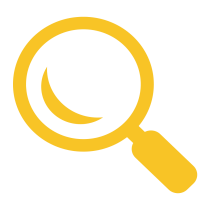 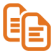 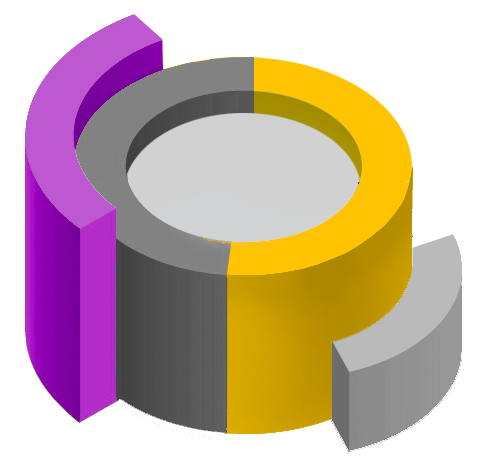 КОНТРОЛЬ ИСПОЛНЕНИЯ ГОСУДАРСТВЕННОЙ ФУНКЦИИ
ПЕРЕВОД РАБОТЫ ИНСПЕКЦИИ
В ЭЛЕКТРОННЫЙ ВИД
формирование документов, оповещение на почту
оповещения пользователей, отчеты системы
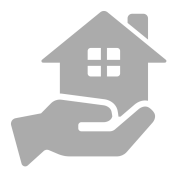 ФОРМИРОВАНИЕ ЕДИНОЙ БАЗЫ ПОДНАДЗОРНЫХ ОБЪЕКТОВ
анкетные данные, история по проверкам, история изменений данных
ВОЗМОЖНОСТЬ ДОСТУПА 
К ИНФОРМАЦИИ В ЗАВИСИМОСТИ 
ОТ ЗАДАННОЙ РОЛИ
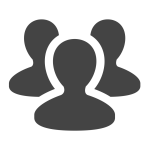 администраторы, главный инспектор, инспектора инспекций…
ФУНКЦИОНАЛЬНЫЕ ВОЗМОЖНОСТИ
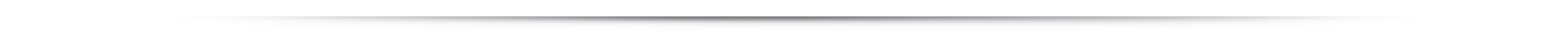 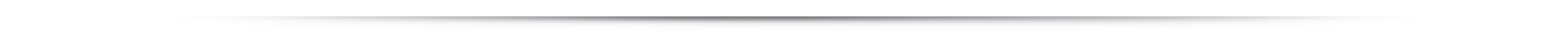 Формирование ежегодного плана проверок, проводимых совместно с заинтересованными органами
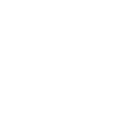 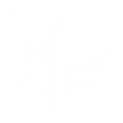 Ведение реестра поднадзорных объектов
Ведение информационной базы оснований проверок (обращение/заявление, приказ/распоряжение, ежегодный план)
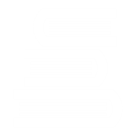 Контроль проводимых проверок (плановых и внеплановых) 
по каждому объекту
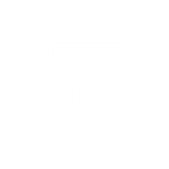 Учет результатов осуществления государственной функции 
(акты, предписания, протоколы, постановления)
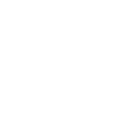 ФУНКЦИОНАЛЬНАЯ СХЕМА
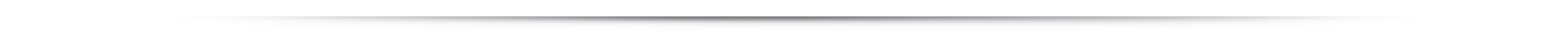 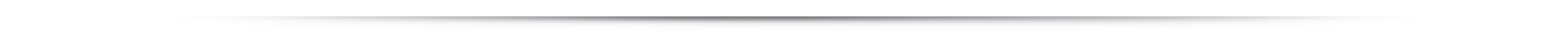 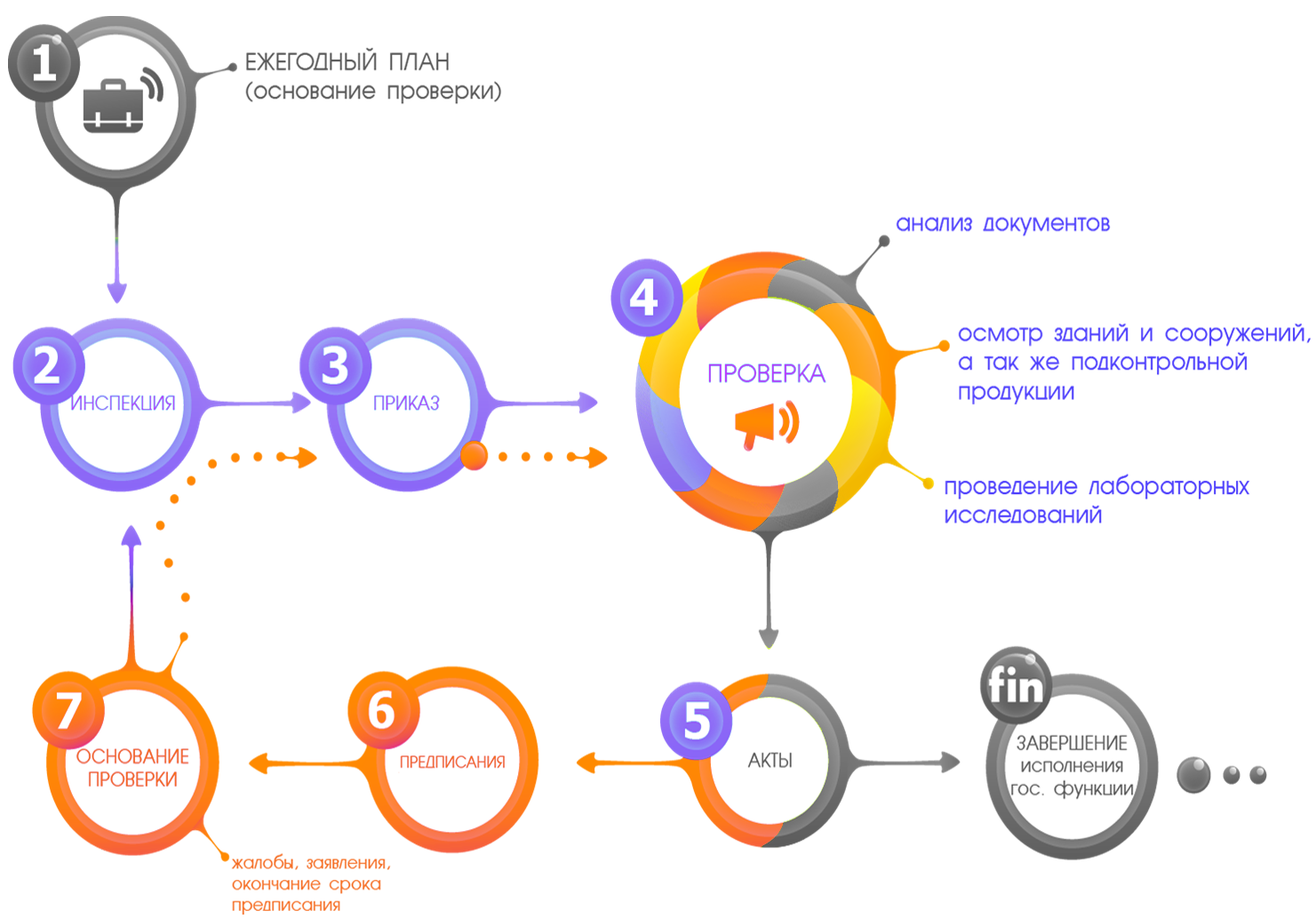 АКТУАЛЬНЫЕ ДАННЫЕ ПО ЮЛ И ИП
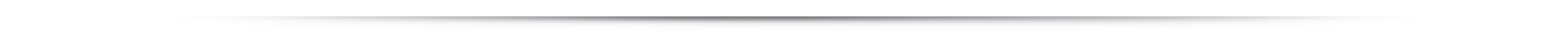 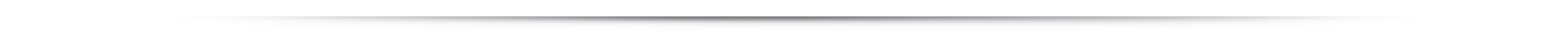 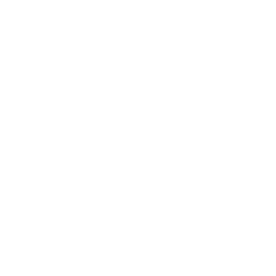 ИНТЕГРАЦИЯ С УФНС (ВЫПИСКИ ЕГРЮЛ/ЕГРИП)
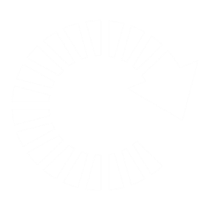 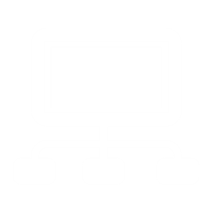 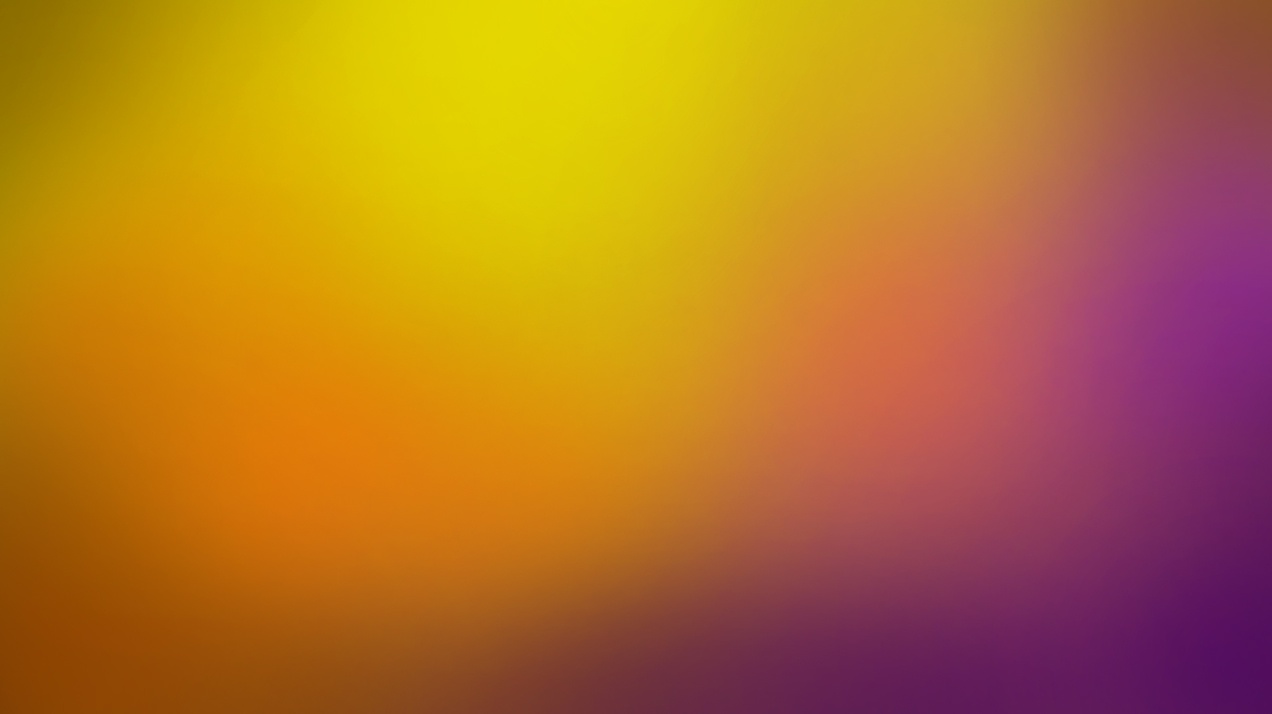 СМЭВ
ЗАГРУЗКА ДАННЫХ           ИЗ ШАБЛОНА
Формирование и отправка запросов 
на получение актуальных данных, 
получение ответов и внесение изменений 
в реестры Системы
Получение xml файла от УФНС и загрузка в Систему (ручное обновление)
ЗАДАЧИ
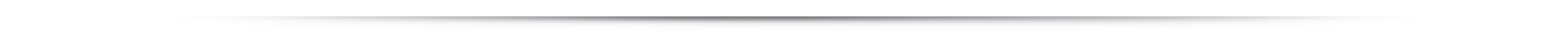 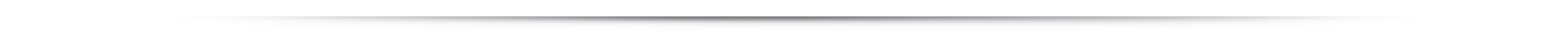 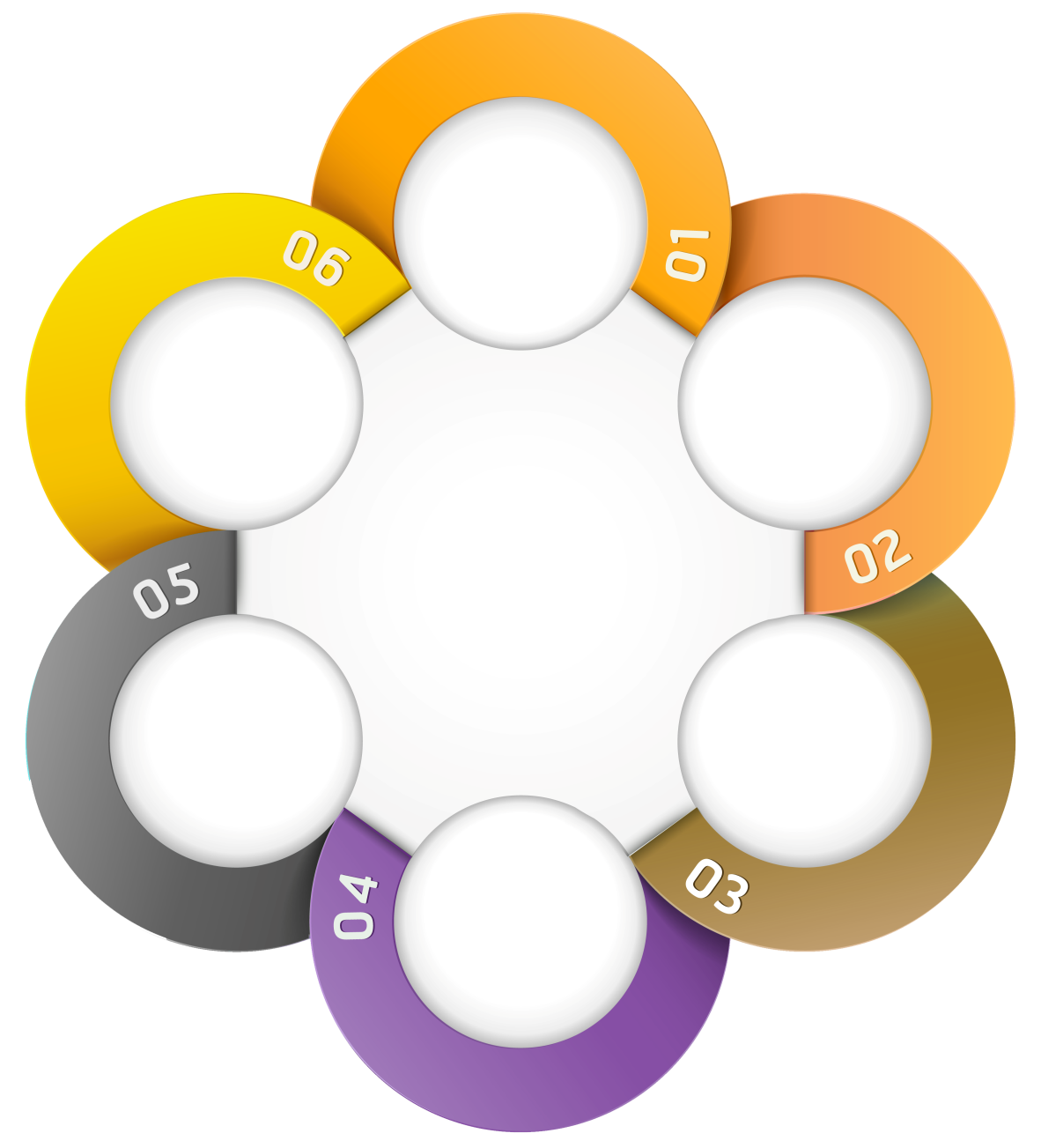 ФОРМИРОВАНИЕ ОТЧЕТНОСТИ
Возможность формирования в HTML, Excel форматах
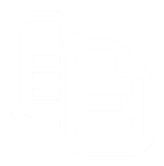 ВОЗМОЖНОСТЬ ПРИКРЕПЛЕНИЯ ФАЙЛОВ
ЕДИНЫЕ СПРАВОЧНИКИ
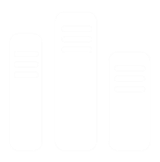 сканированных документов и видеоархива
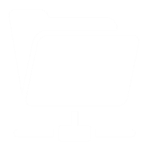 Заполнение по каждому критерию
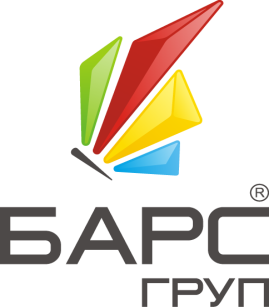 ВЕДЕНИЕ РЕЕСТРОВ СИСТЕМЫ
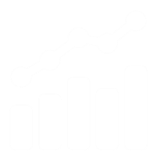 АНАЛИЗ ПРОДЕЛАННОЙ РАБОТЫ
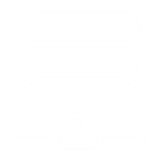 Ведение показателей работы инспекторов и руководства инспекции
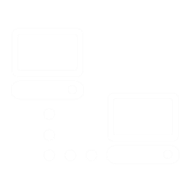 ИНТЕГРАЦИЯ С ФНС РОССИИ
загрузка и обновление информации по ЕГРЮЛ и ЕГРИП
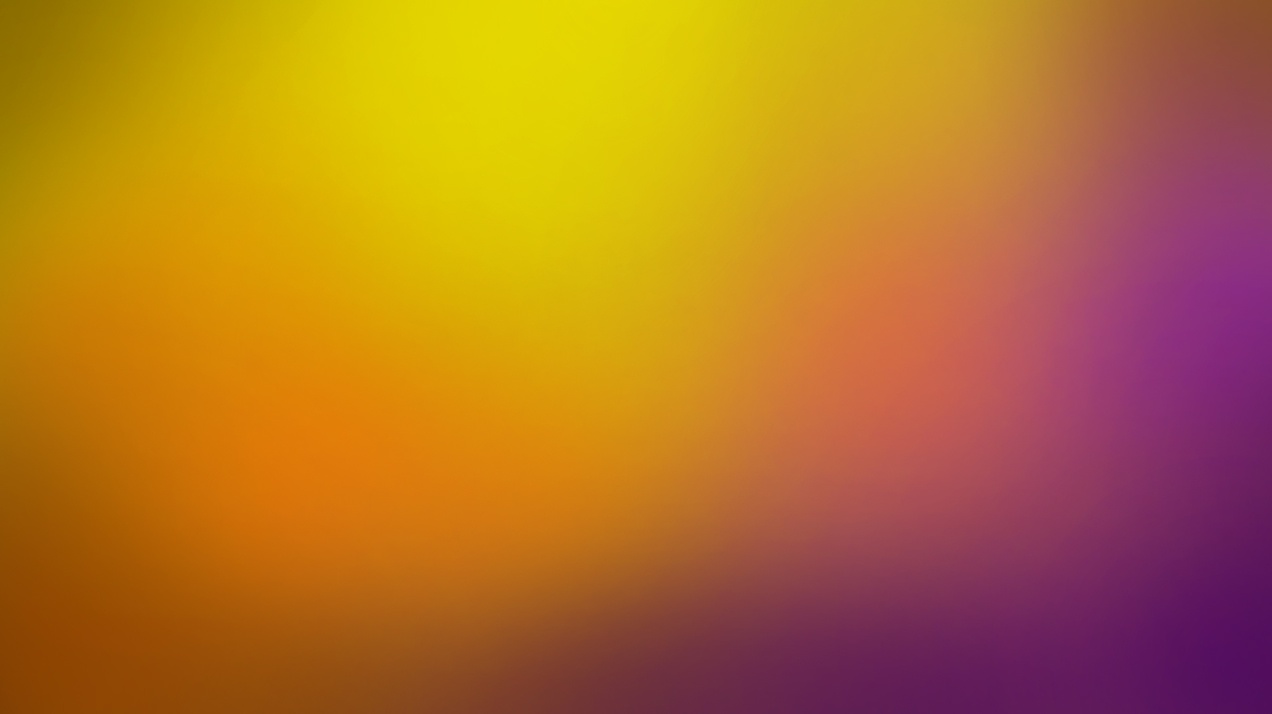 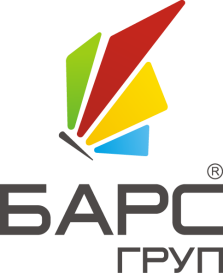 СПАСИБО ЗА ВНИМАНИЕ!
Облачные 
технологии
управления
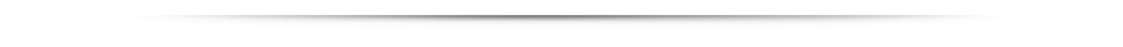